组会报告
王婷

2024.11.01
测量50cm 塑闪的时间分辨
装置图
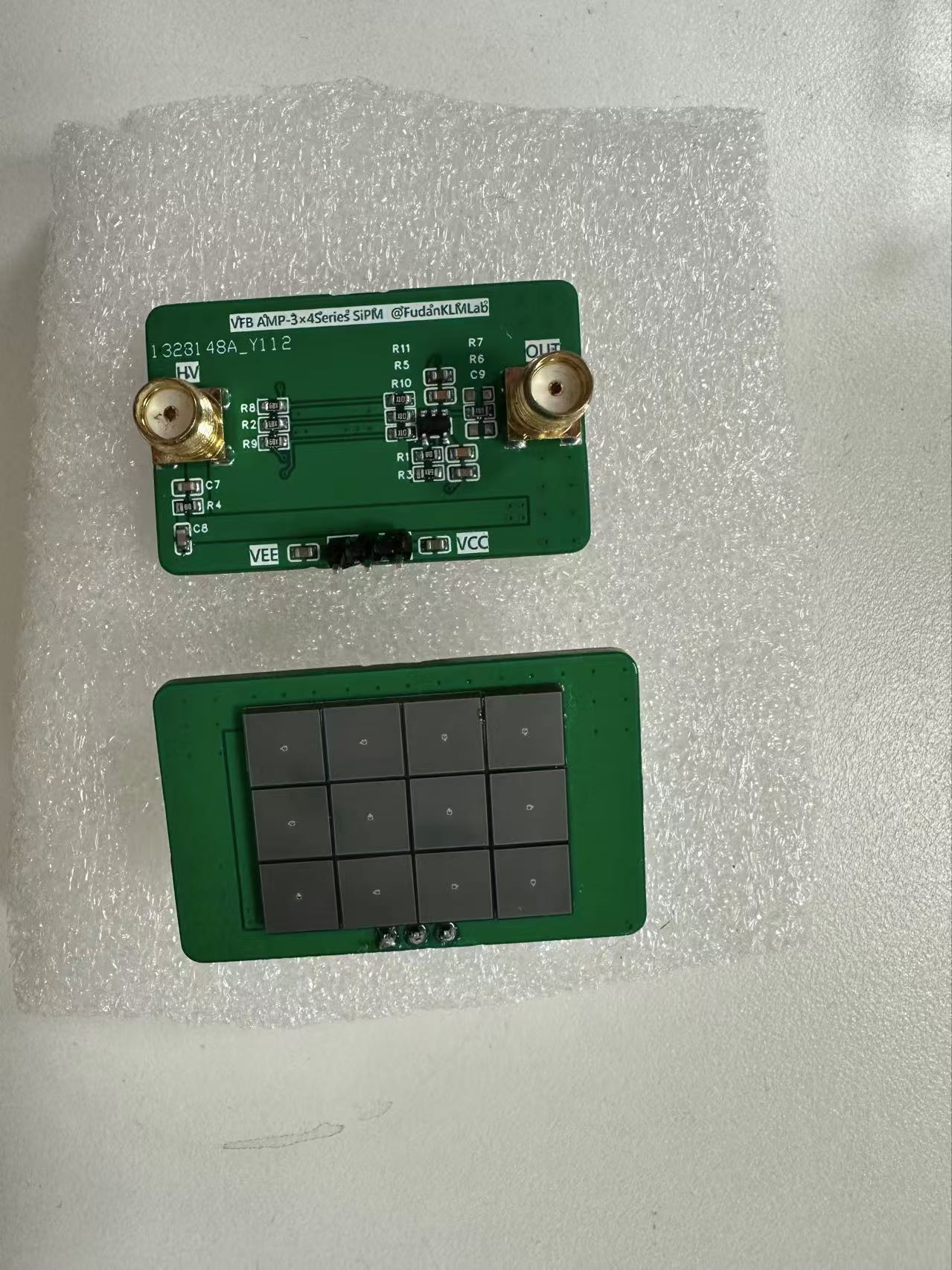 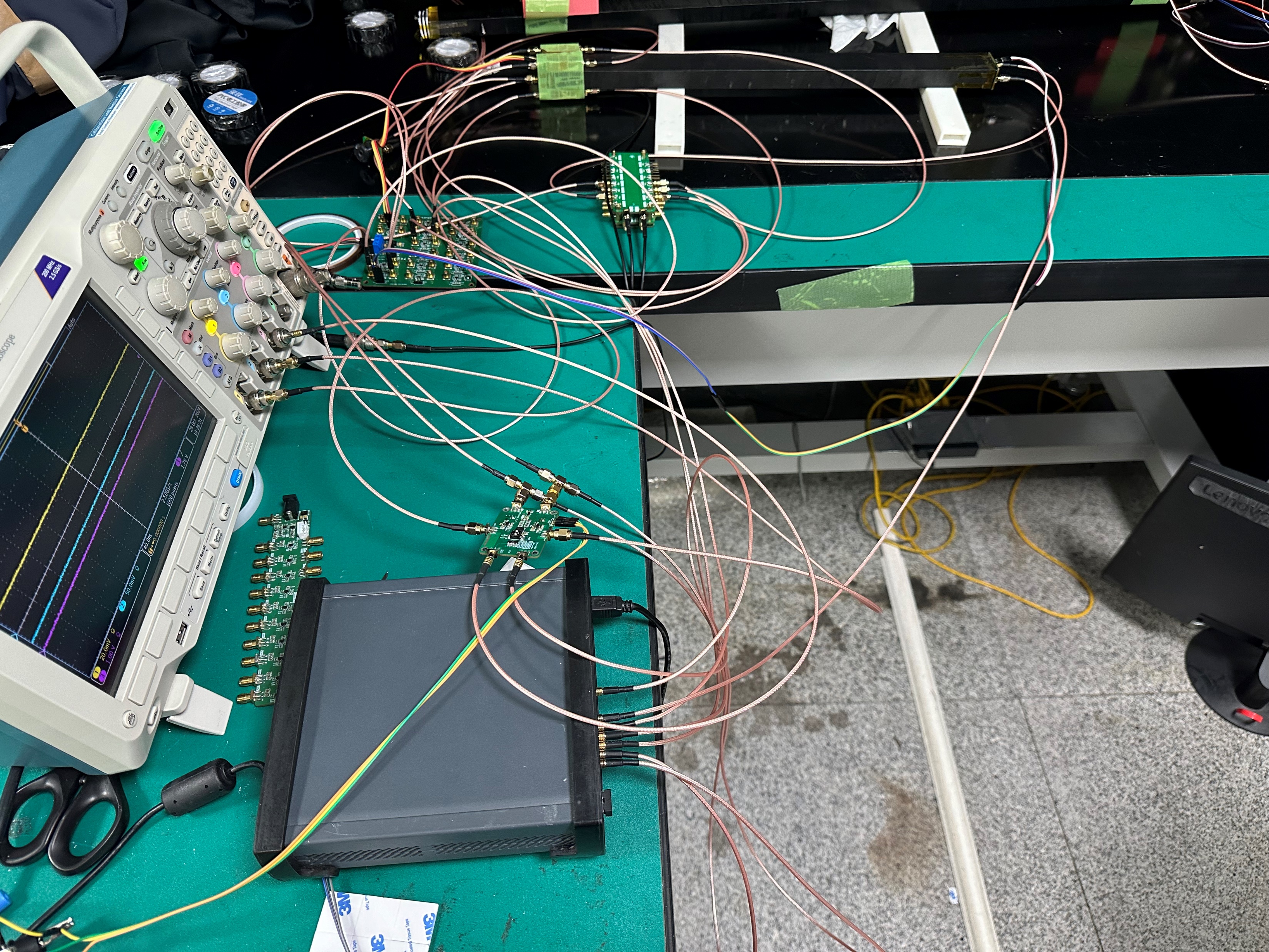 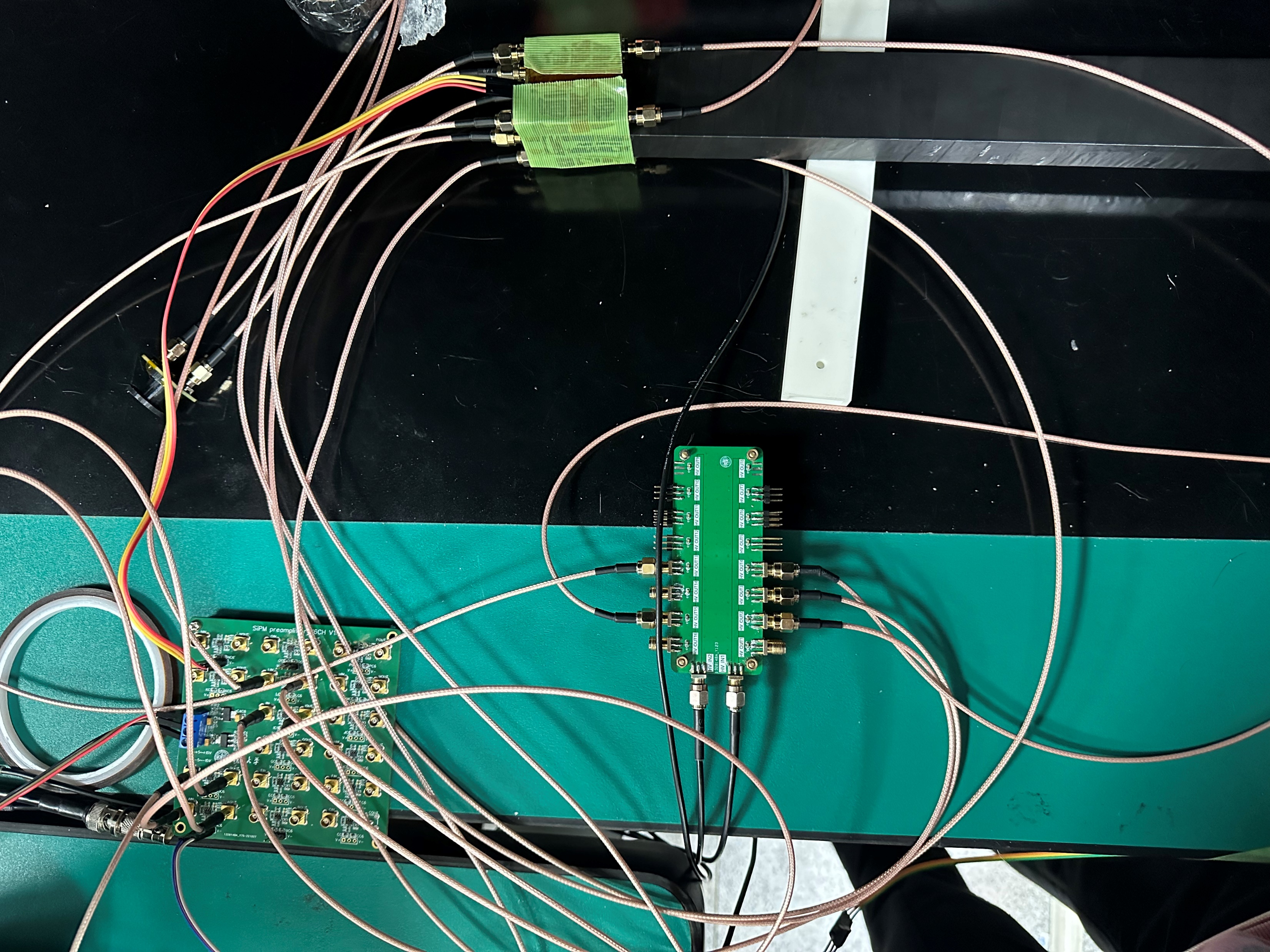 ADC分布
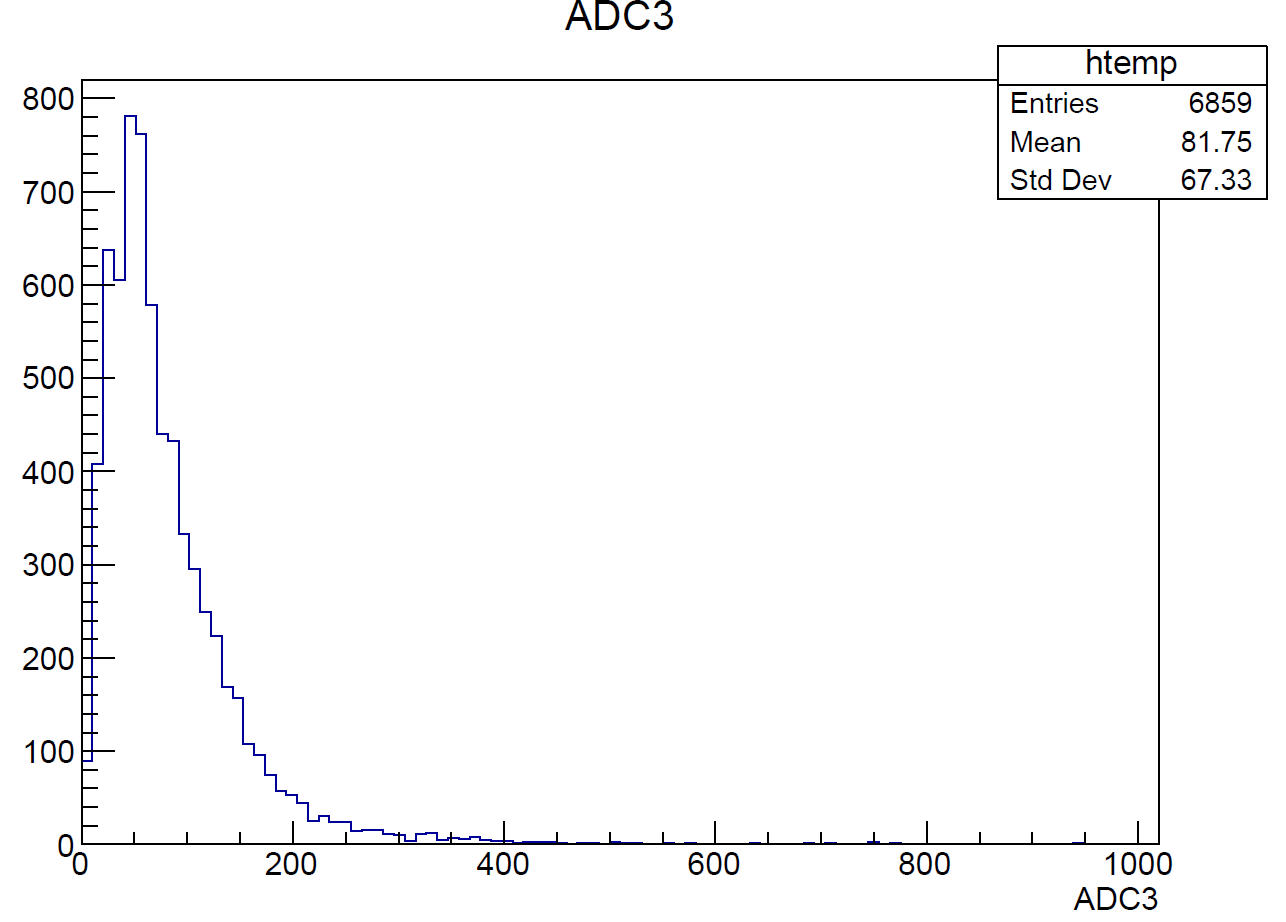 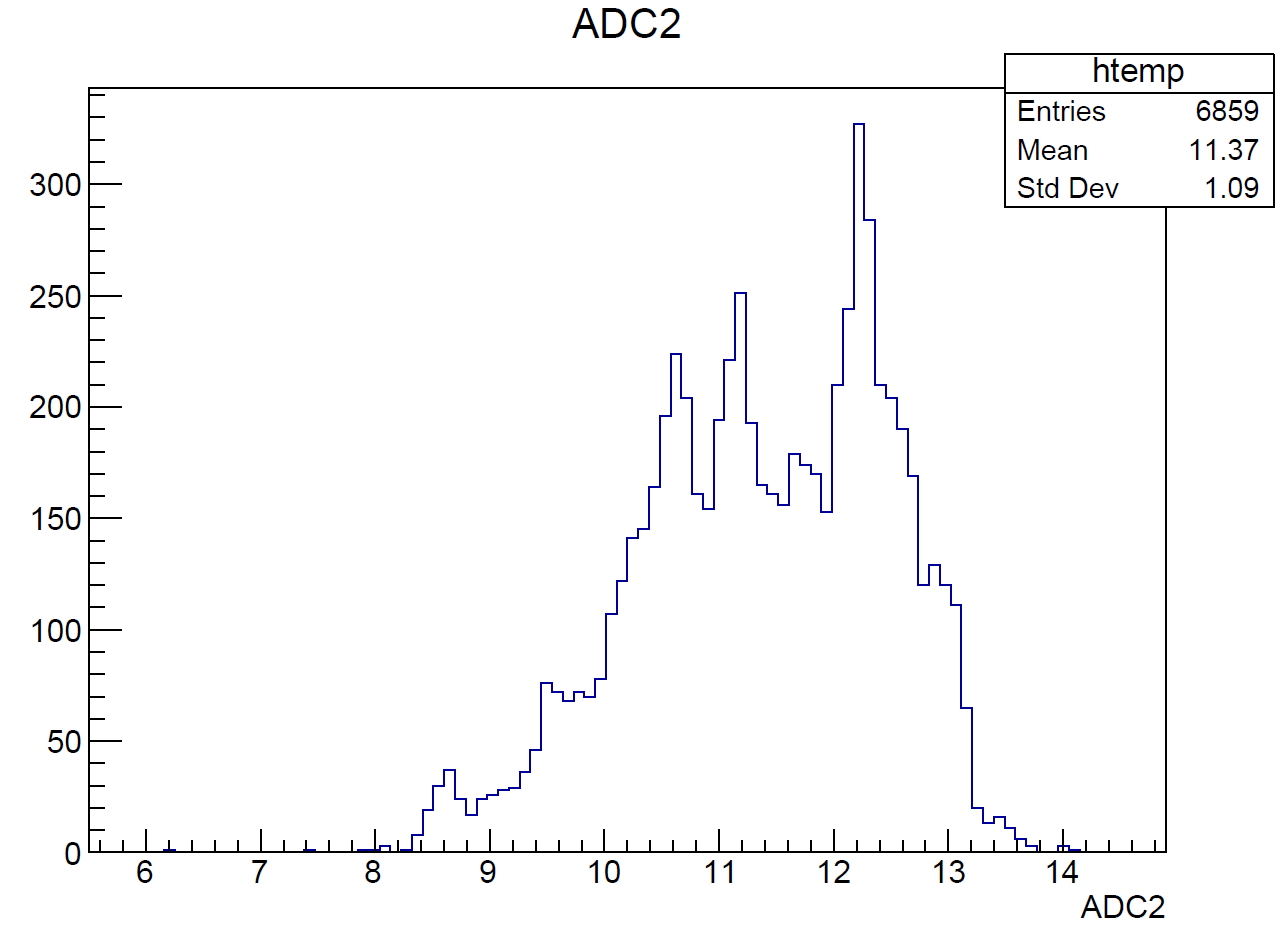 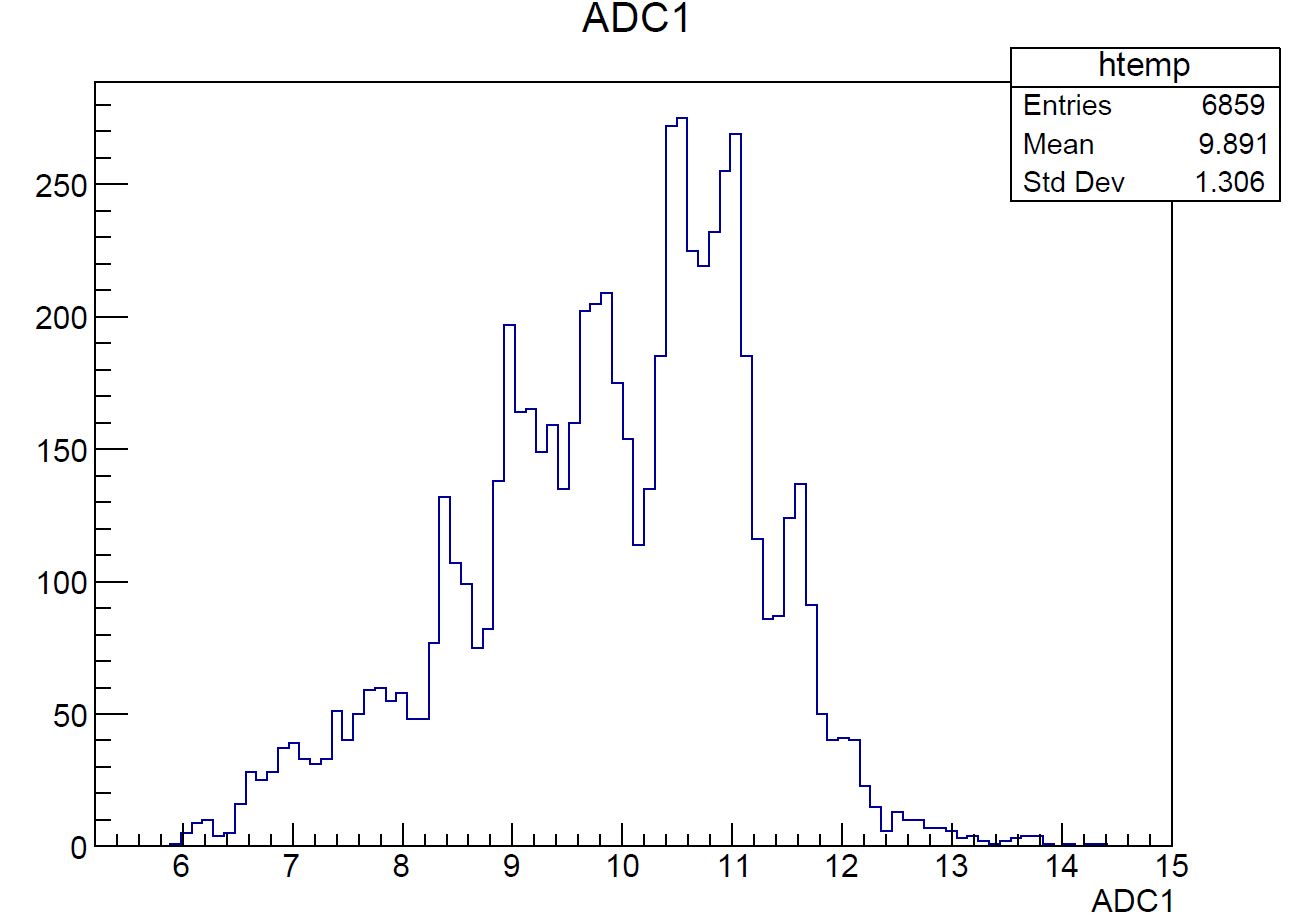 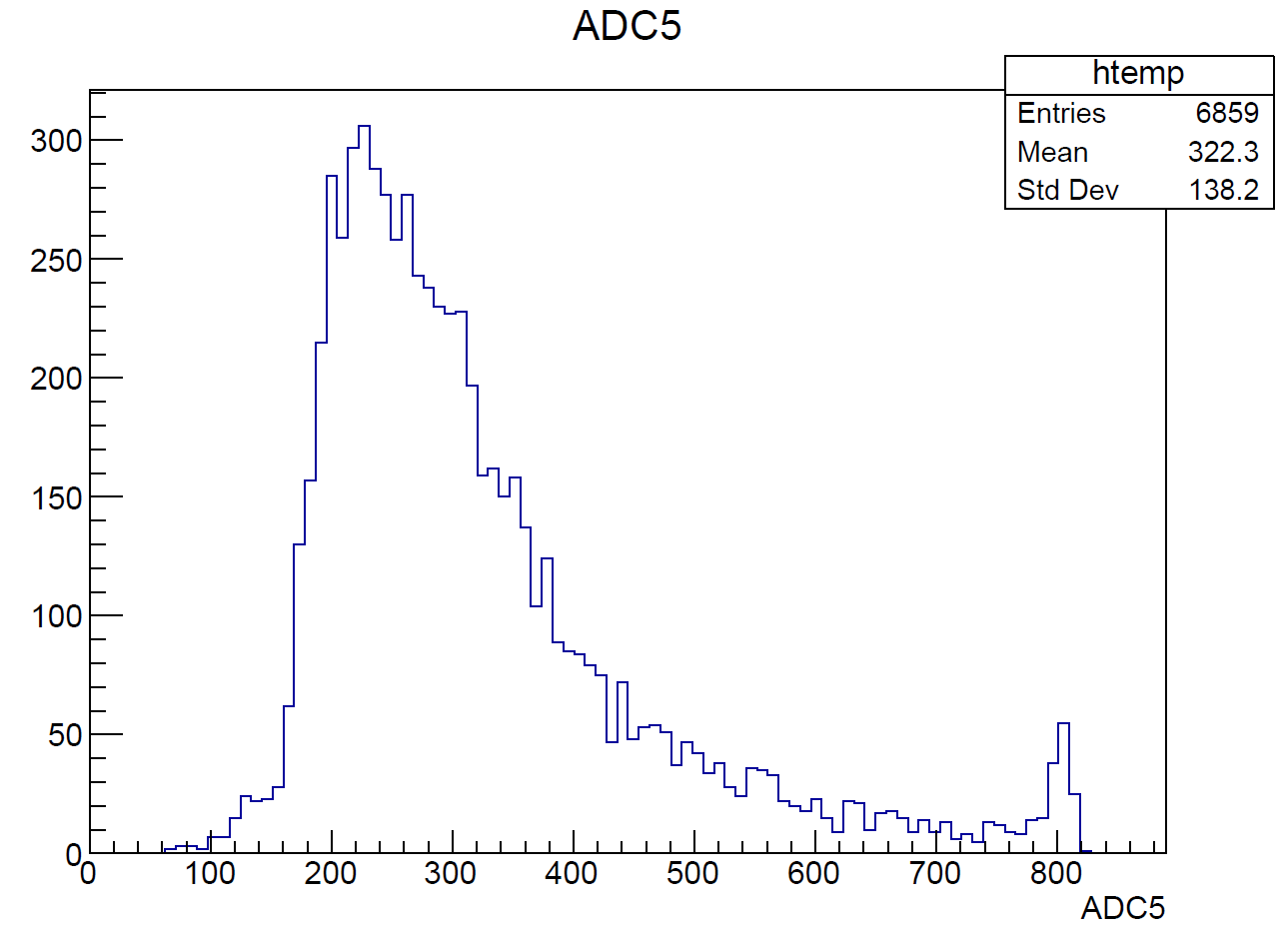 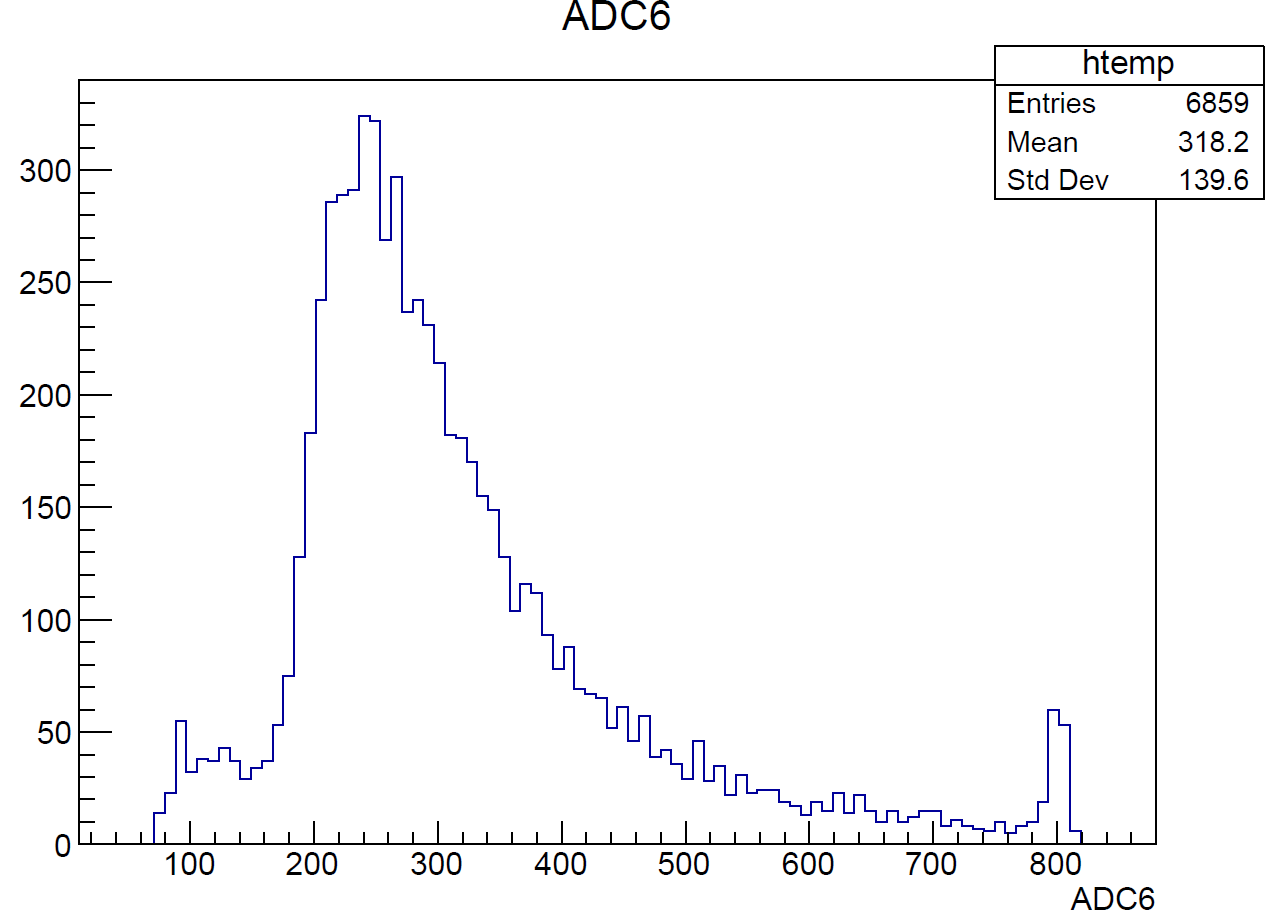 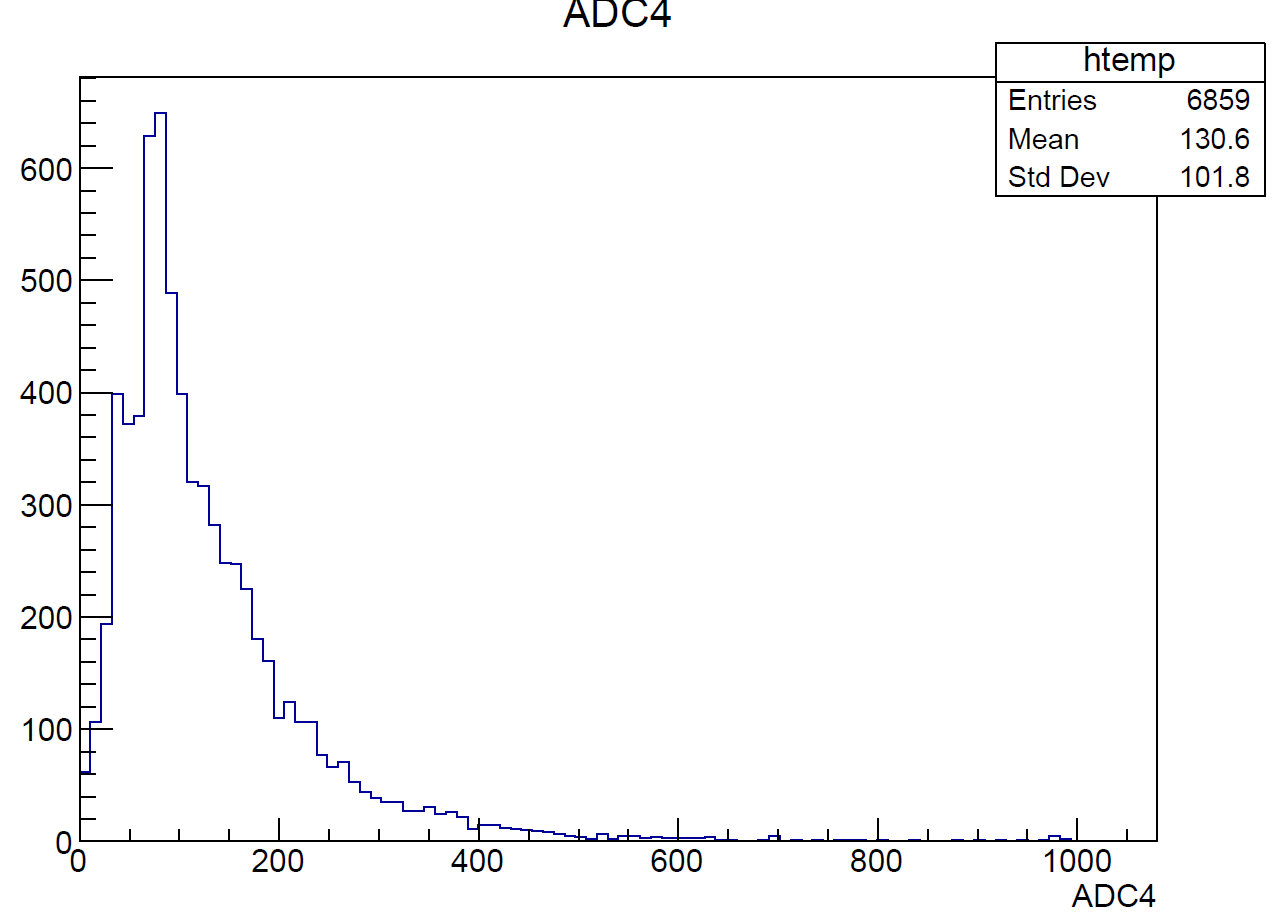 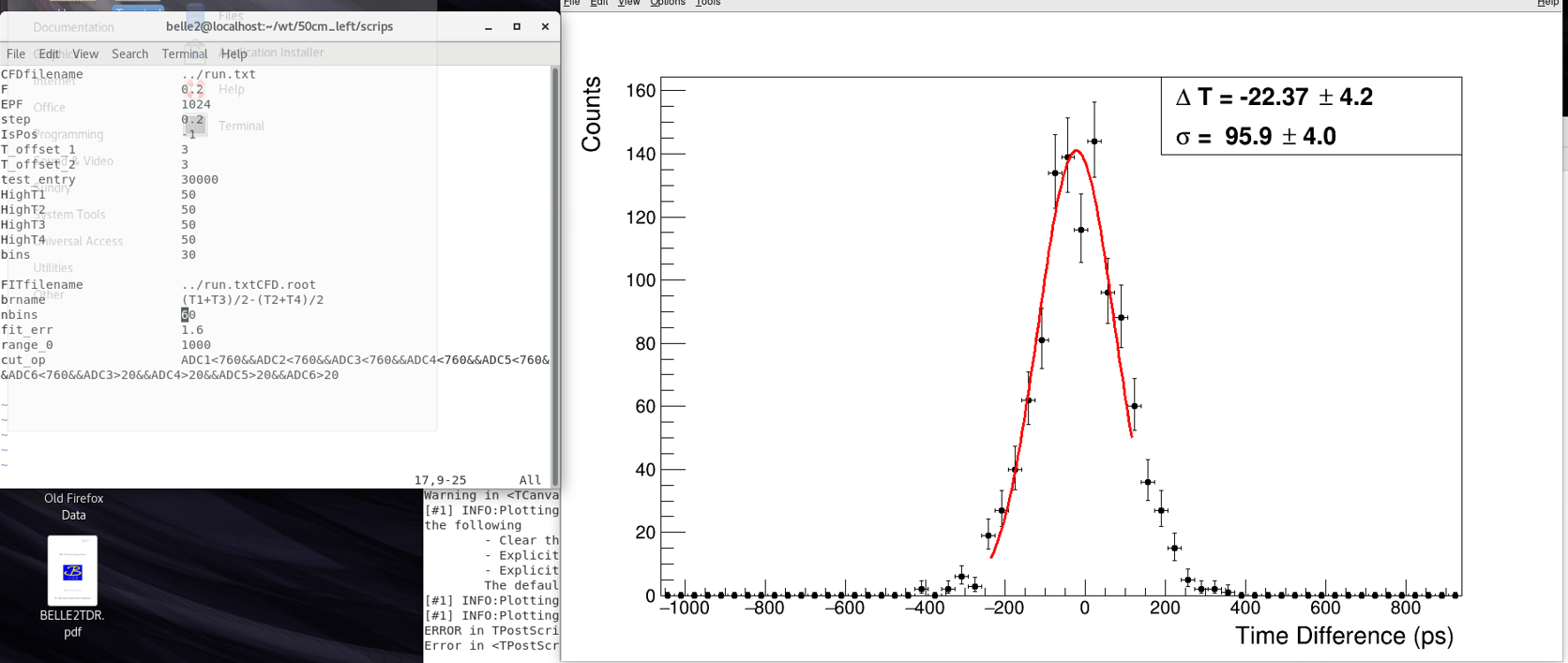 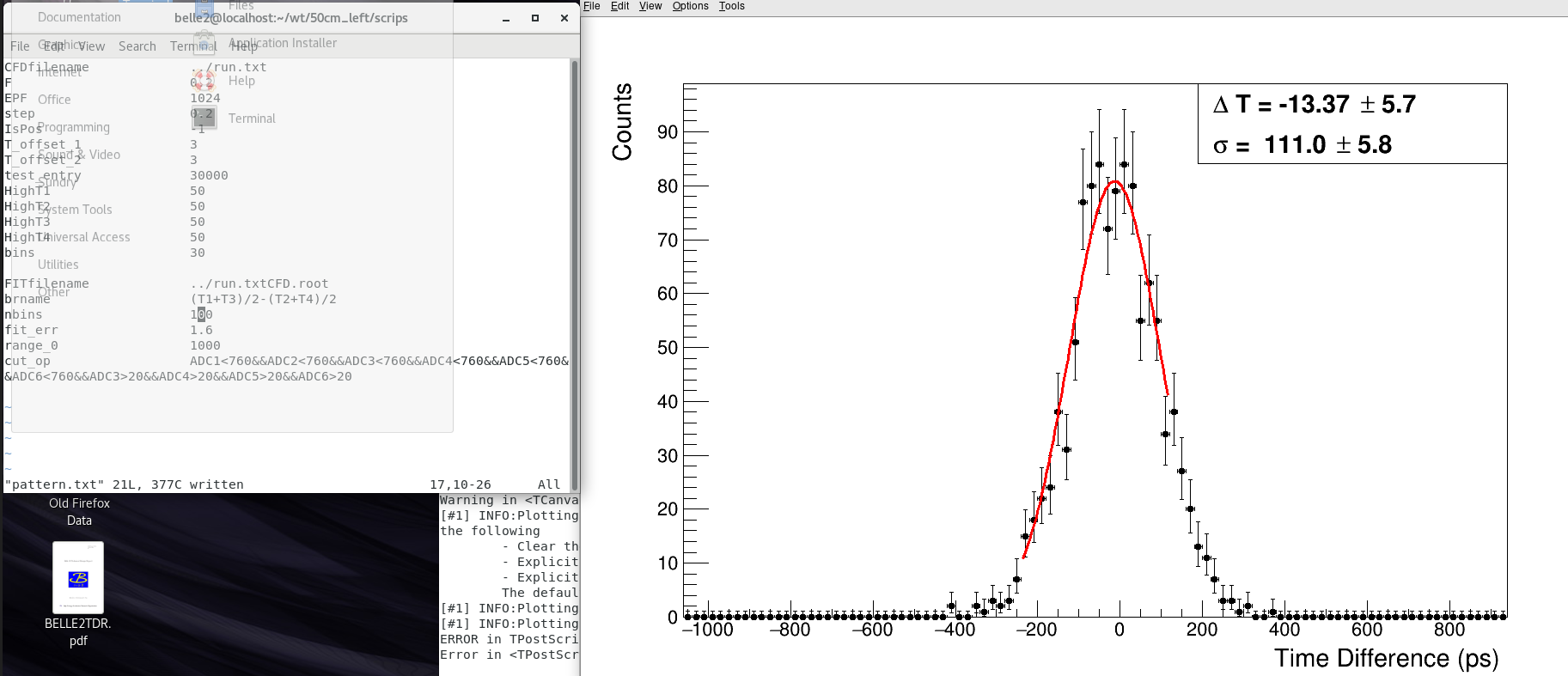 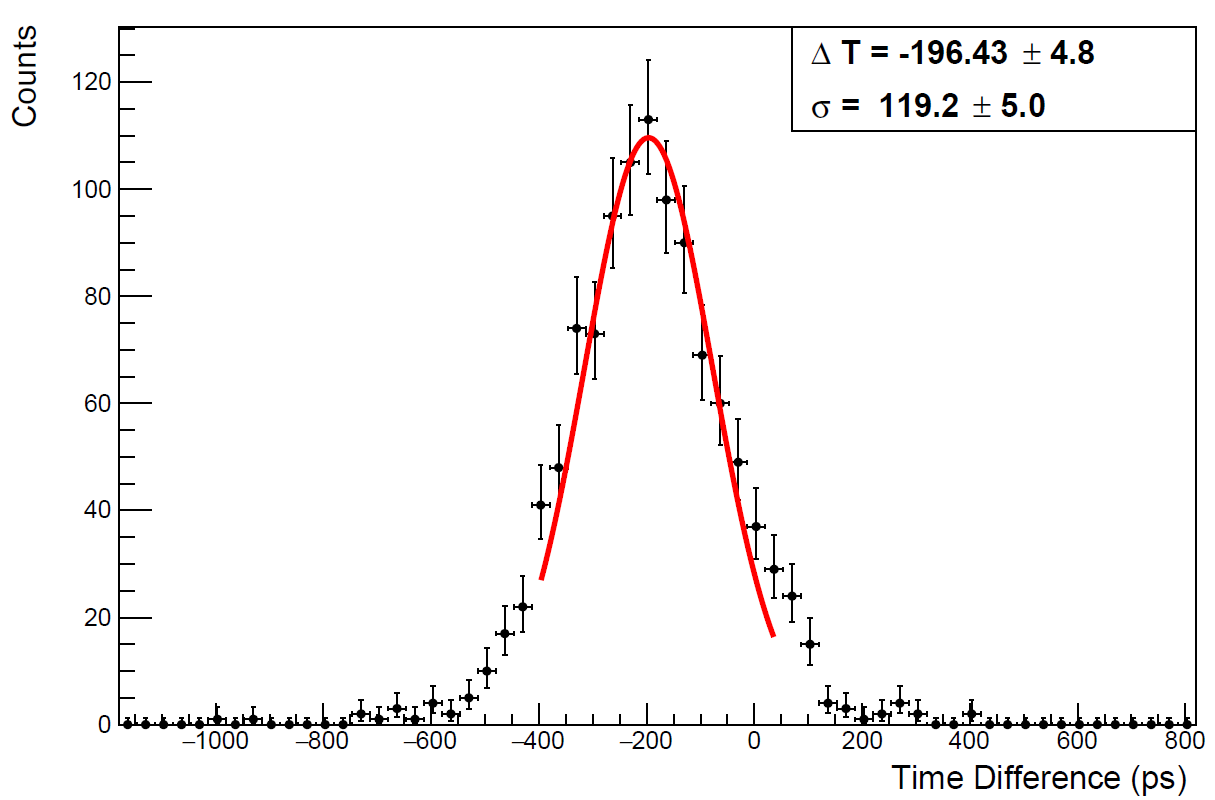 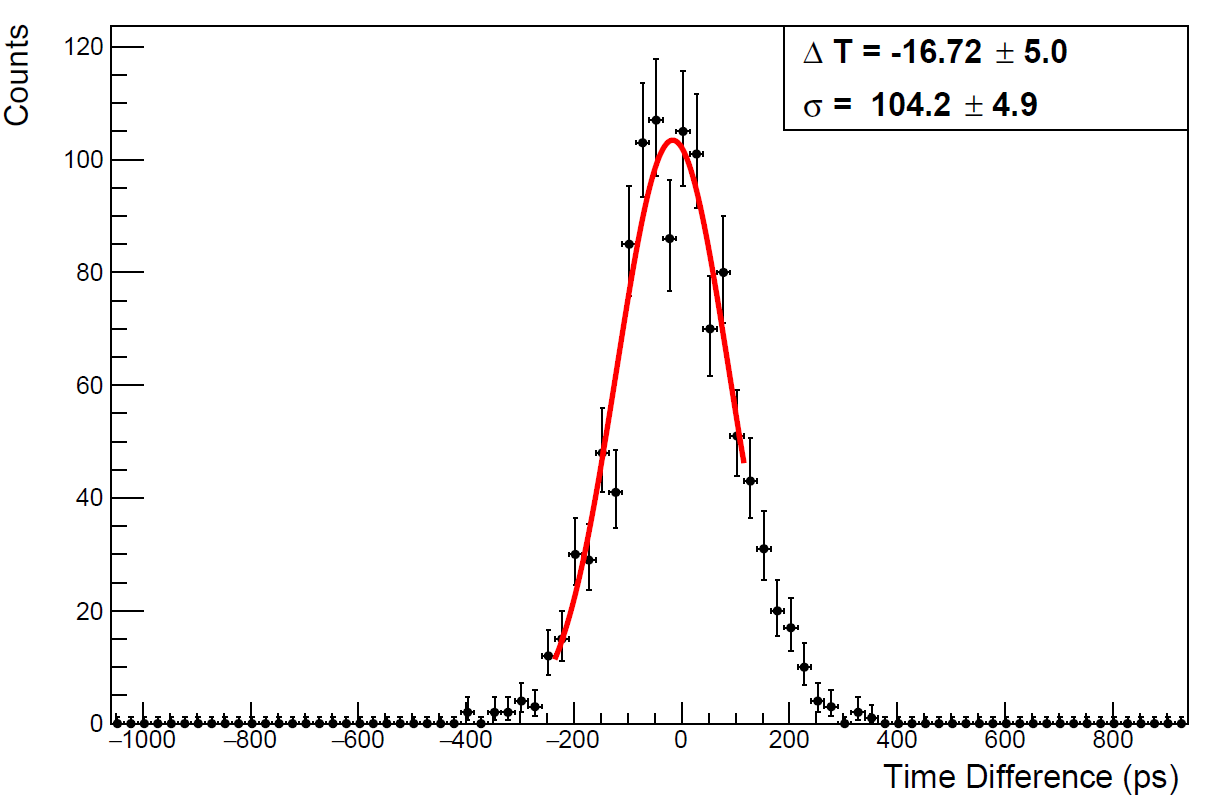 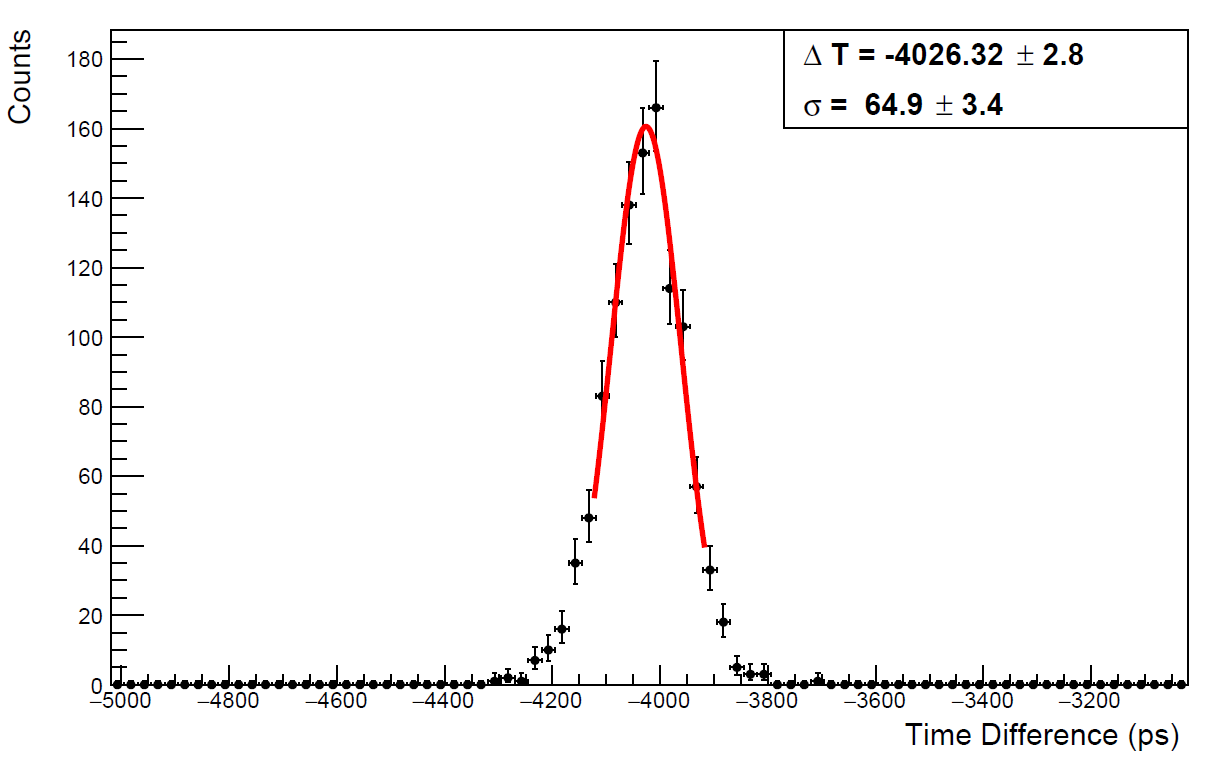 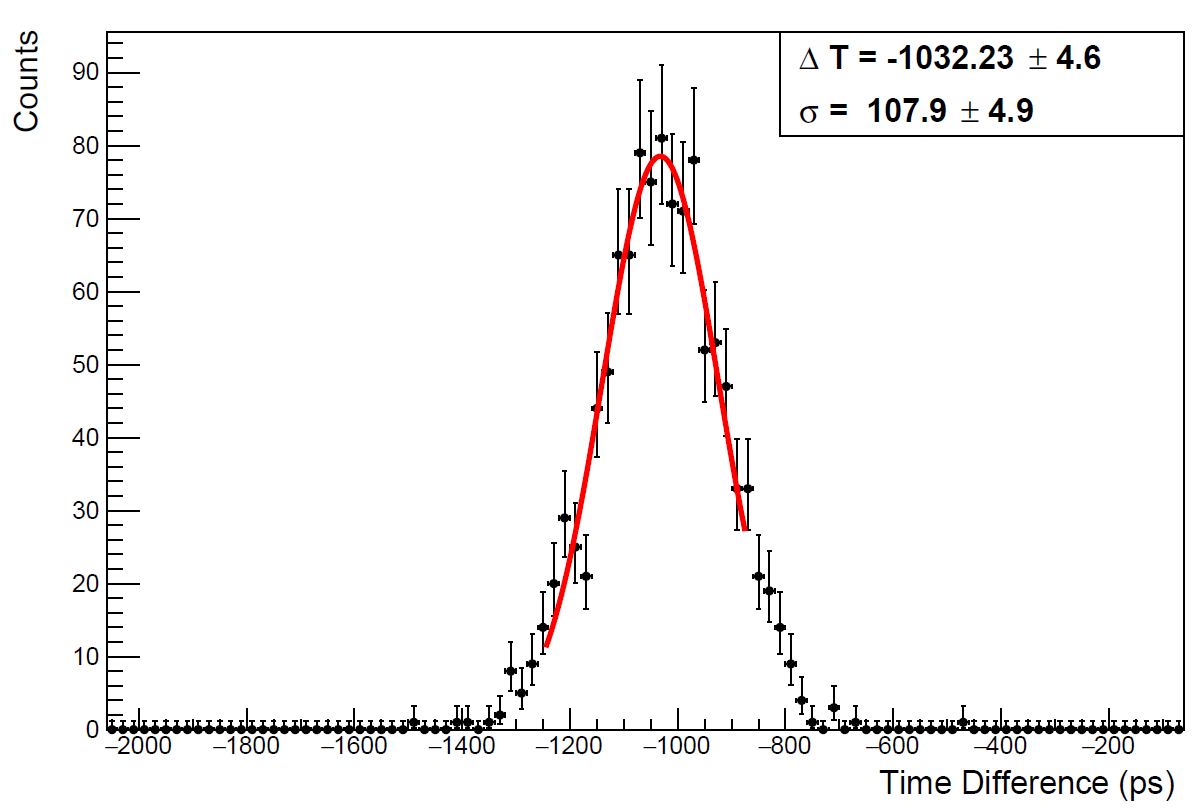